EMMI 2013.09.30-10.02 @gsi
Energy Partition, γ-ray Emission, and Radiation Reaction
 in the near-QED Regime of Laser-plasma Interactions
Liangliang Ji,  Alexander Pukhov
Heinrich-Heine-Universität Düsseldorf, Germany
I. Yu. Kostyukov
Russian Academy of Sciences, Russia

K. U. Akli
The Ohio State University, USA
Contents
Introduction
Energy absorption channels
 High-density carbon target
 Low-density hydrogen target 
γ-photon emission
 Angular distribution
Radiation trapping
Summary
Laser-plasma interaction in the near QED regime
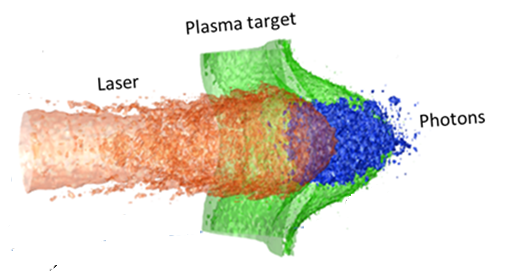 ELI,
 iZEST, iCAN, 
XCELS
> 1023W/cm2
Ion
e+
Laser field
Laser field
γ-photon
e-
γ-photon
……
e-
γ-photon
Radiation reaction
(RR)
Laser-plasma interaction in the near QED regime
ELI,
 iZEST, iCAN, 
XCELS
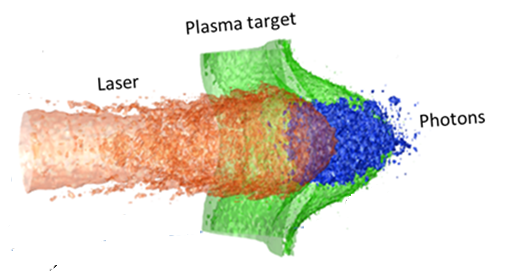 > 1023W/cm2
γ
γ
γ
e-
e+
Ion
Radiation reaction
(RR)
How much energy goes to 
photons and positrons?

With RR effect, how is the laser energy distributed 
between different species?
We need 3D Simulations
Laser-plasma interaction is an essentially multi-dimensional problem
Target deformation
Instabilities
Filament
Pinching effect
…
VLPL code, including a QED model , to describe RR effect and electron-positron creation
E. N. Nerush et al., Phys. Rev. Lett. 106, 035001 (2011).
Simulation parameters
Laser:
Duration:       54 fs 
  Spot size:       r0 = 4 μm
  Intensity:
           3×1021 —4×1024  W/cm2
Thick target:
Carbon target
ne=300nc
Solid Hydrogen
ne=32nc
Linearly-polarized
(LP)
Circularly-polarized
(CP)
Energy absorption channels
Photon emission 
Power laws
    …..
Energy absorption channels
vs.
Laser amplitude
Conversion efficiency
Carbon target. Energy absorption channels
LP lasers
CP lasers
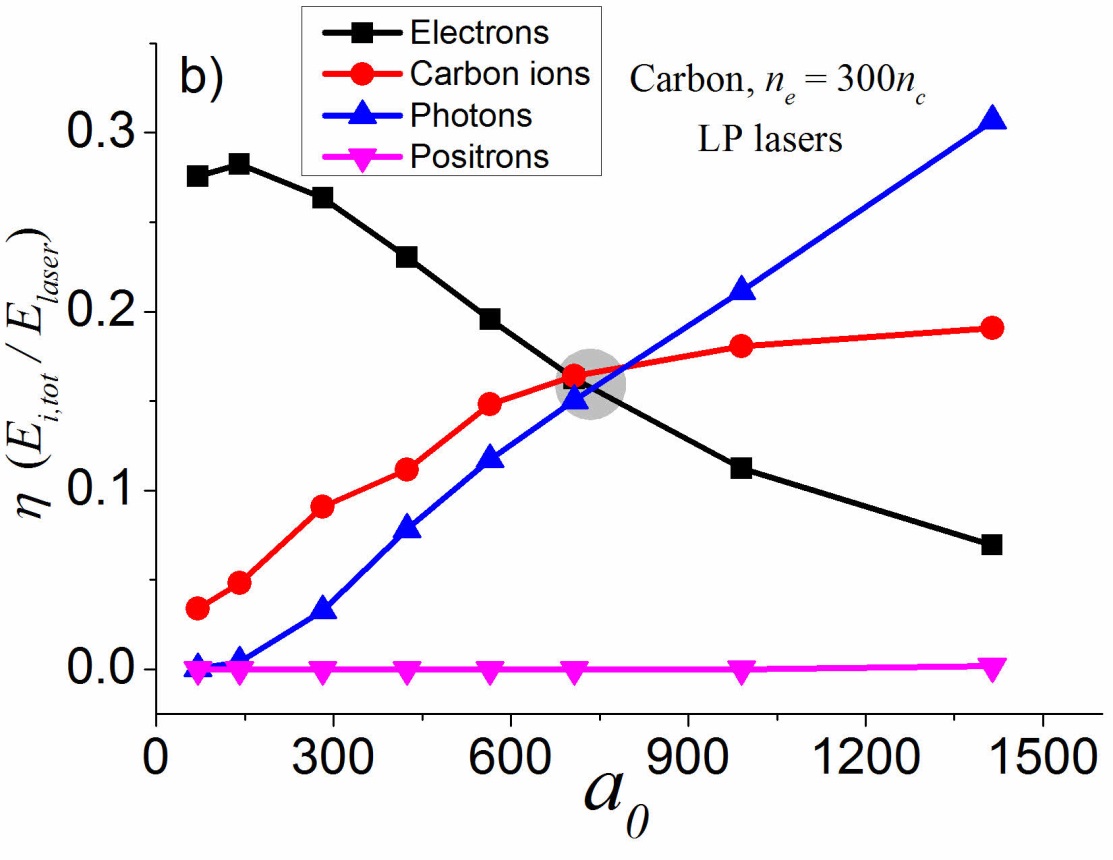 1.2×1024W/cm2
1.7×1024W/cm2
ηelectron  drops
  ηphoton  rises
  ηion saturates,  ηphoton < 1- ηion
Carbon target. Power laws
ηphoton
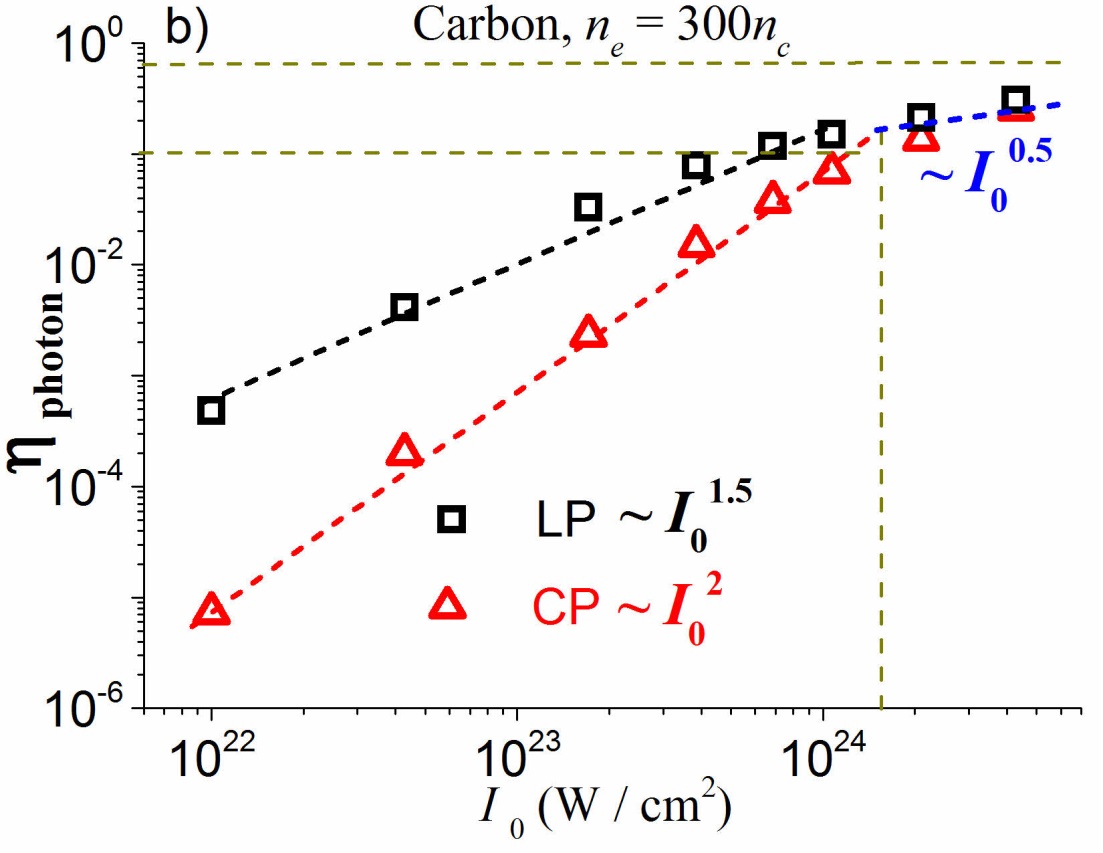 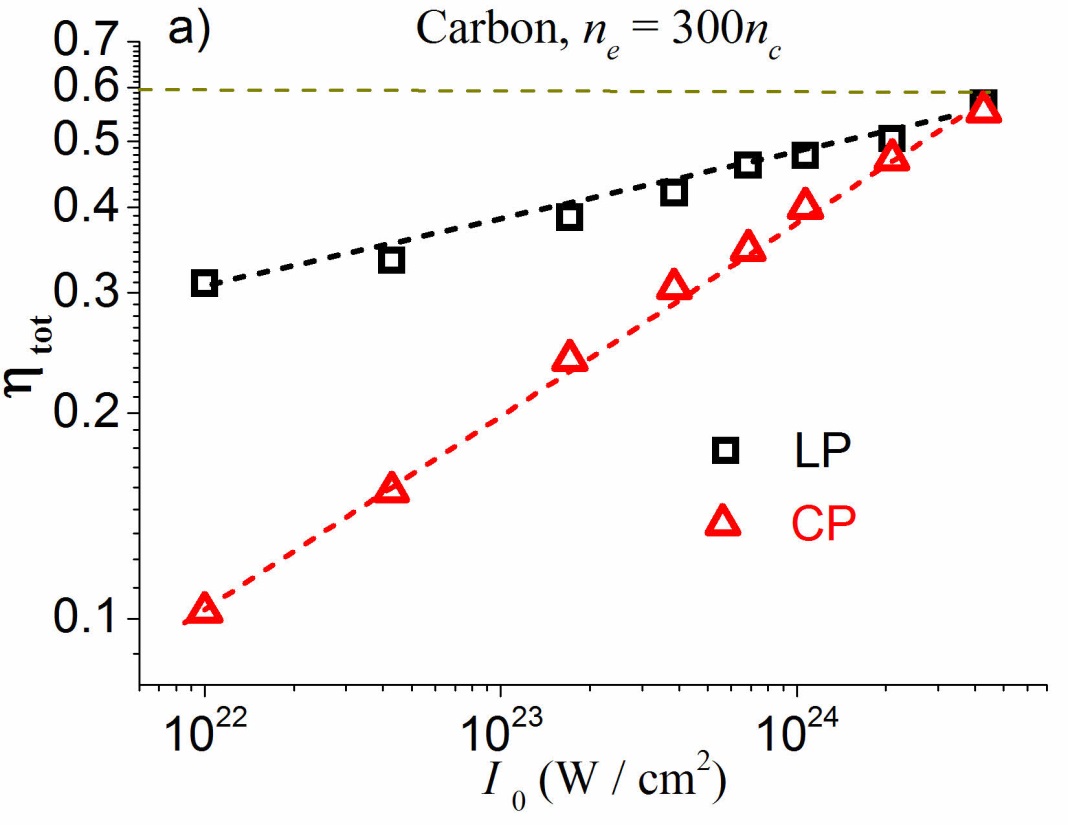 η LP  > η CP
Power-laws converge at  I0 > 1024  W/cm2
η tot, c ~ 60%
η photon, c ~ 10%
Solid hydrogen target.  Energy absorption channels
LP lasers
CP lasers
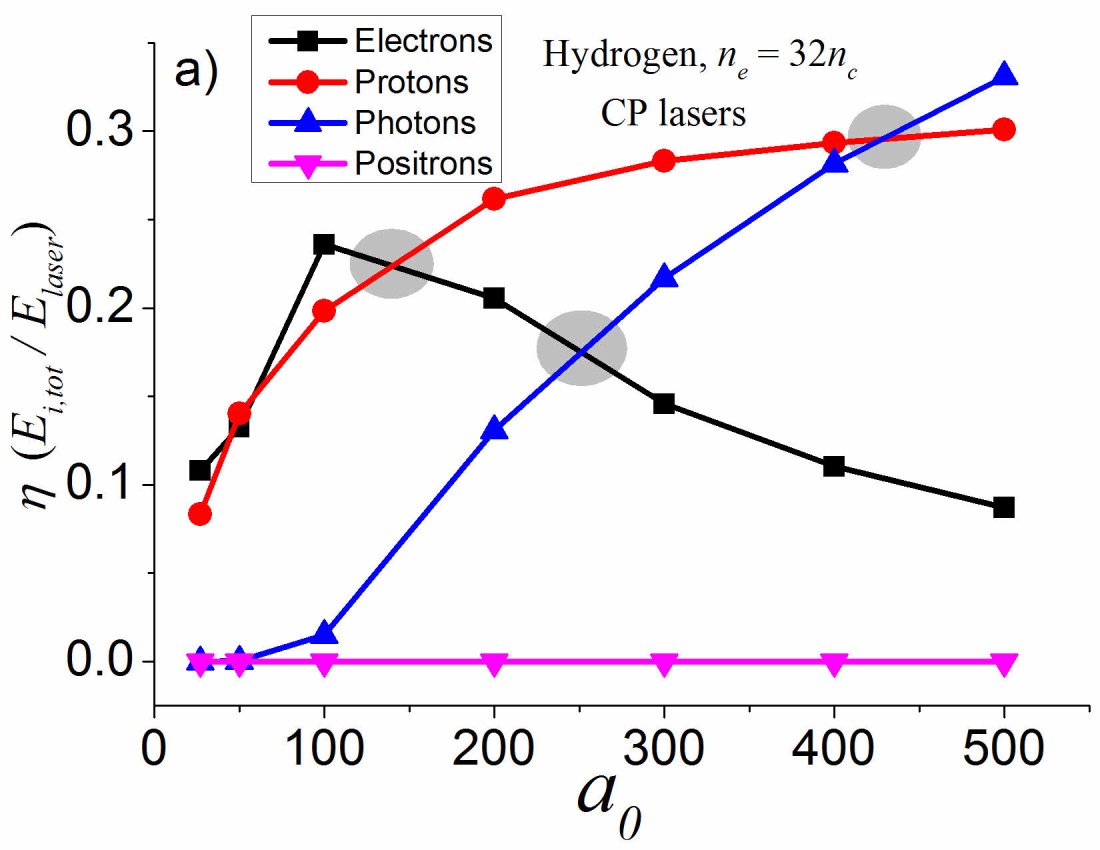 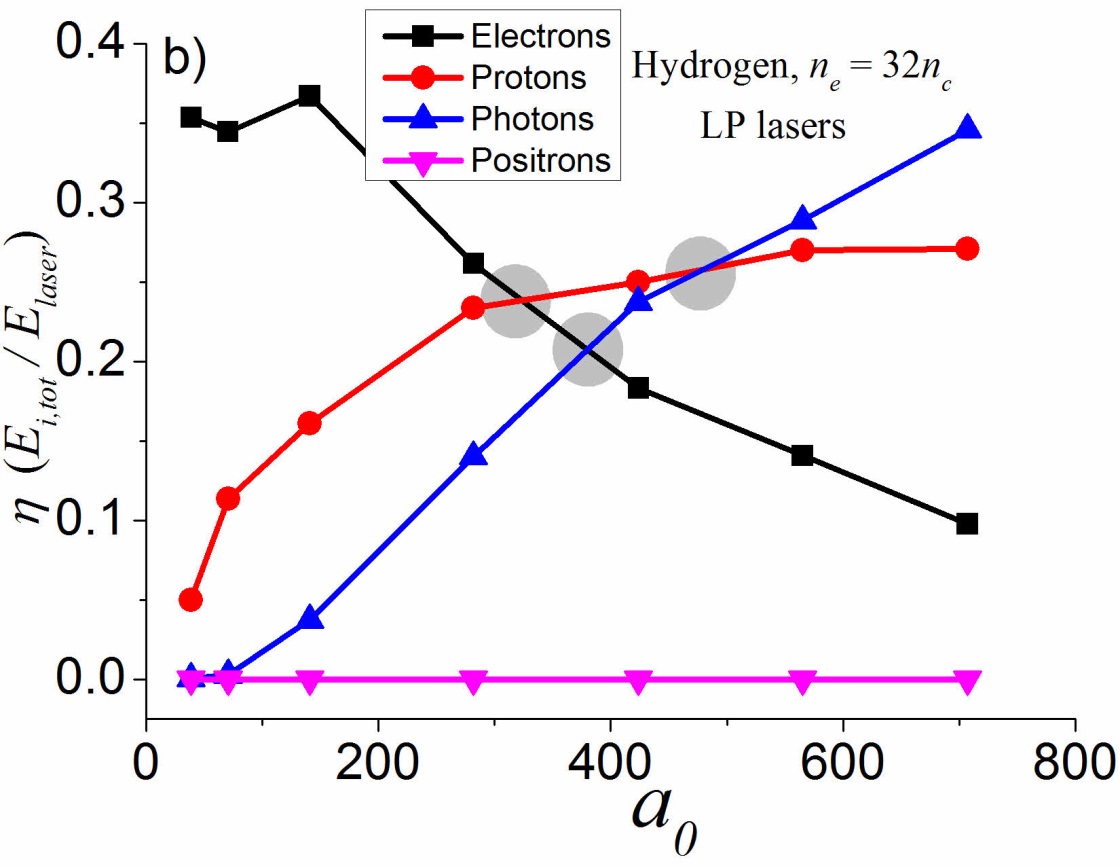 3×1023  W/cm2
2.8×1023   W/cm2
Solid hydrogen target.  Power laws
ηphoton
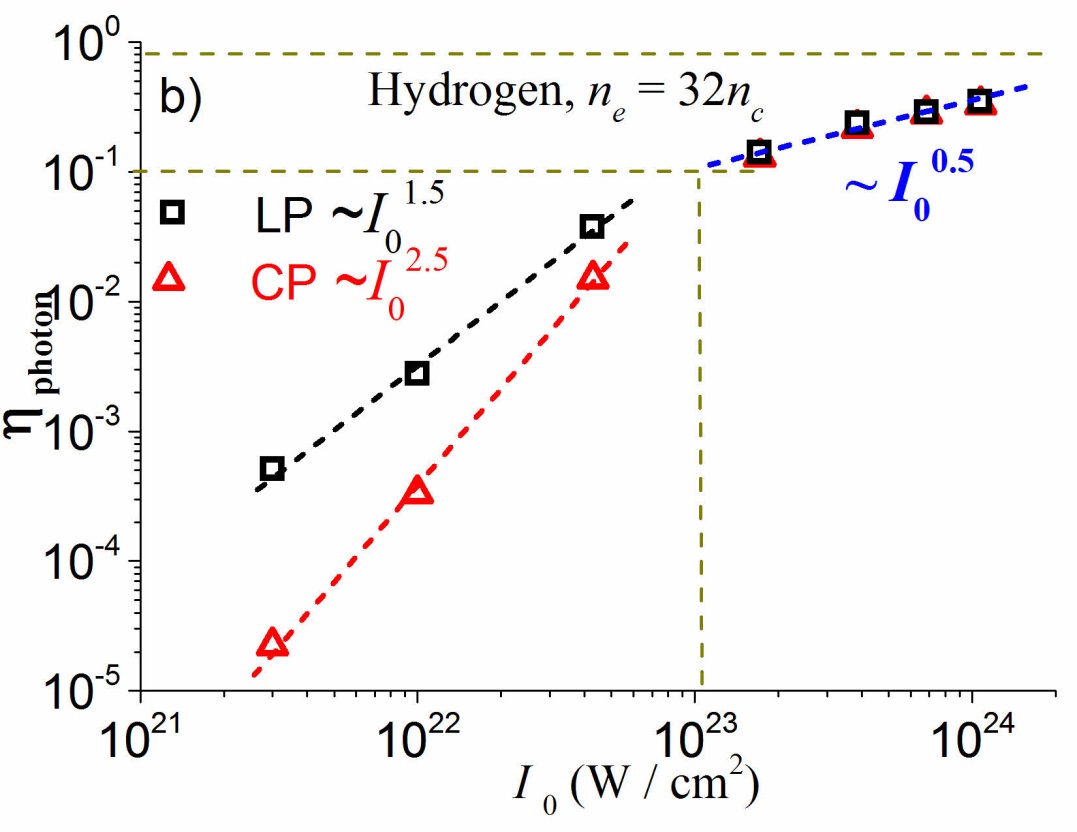 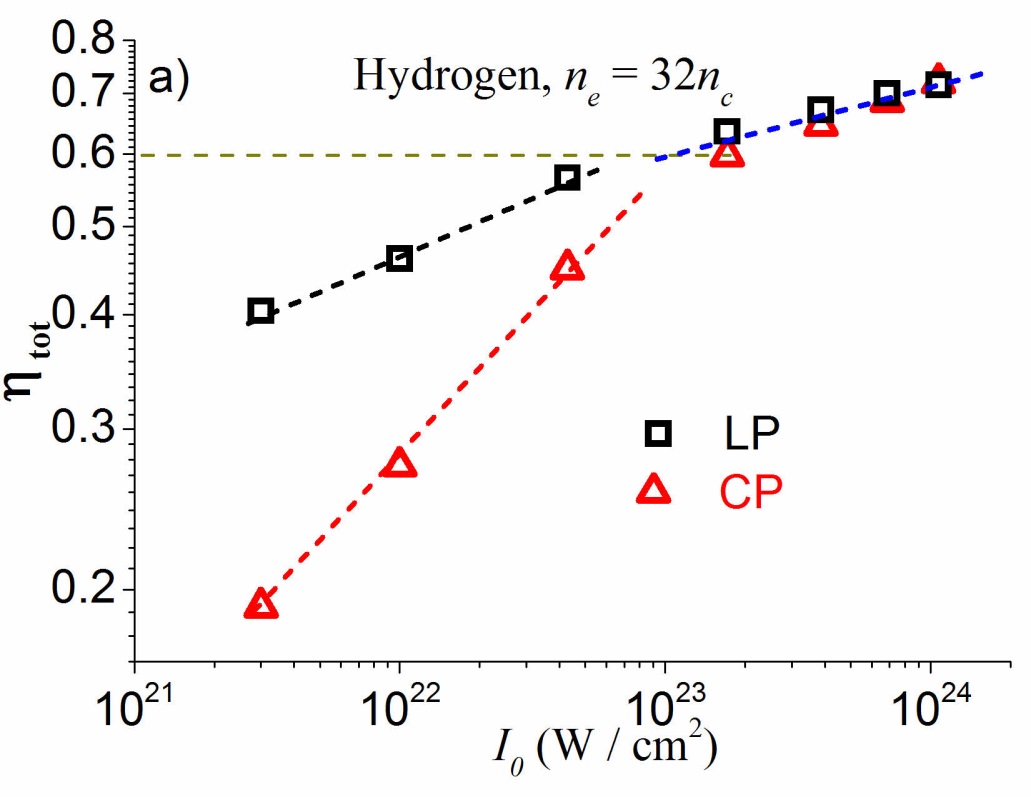 Power-laws converge at  I0 > 1023  W/cm2
η tot, c ~ 60%
η photon, c ~ 10%
Energy amount for positrons
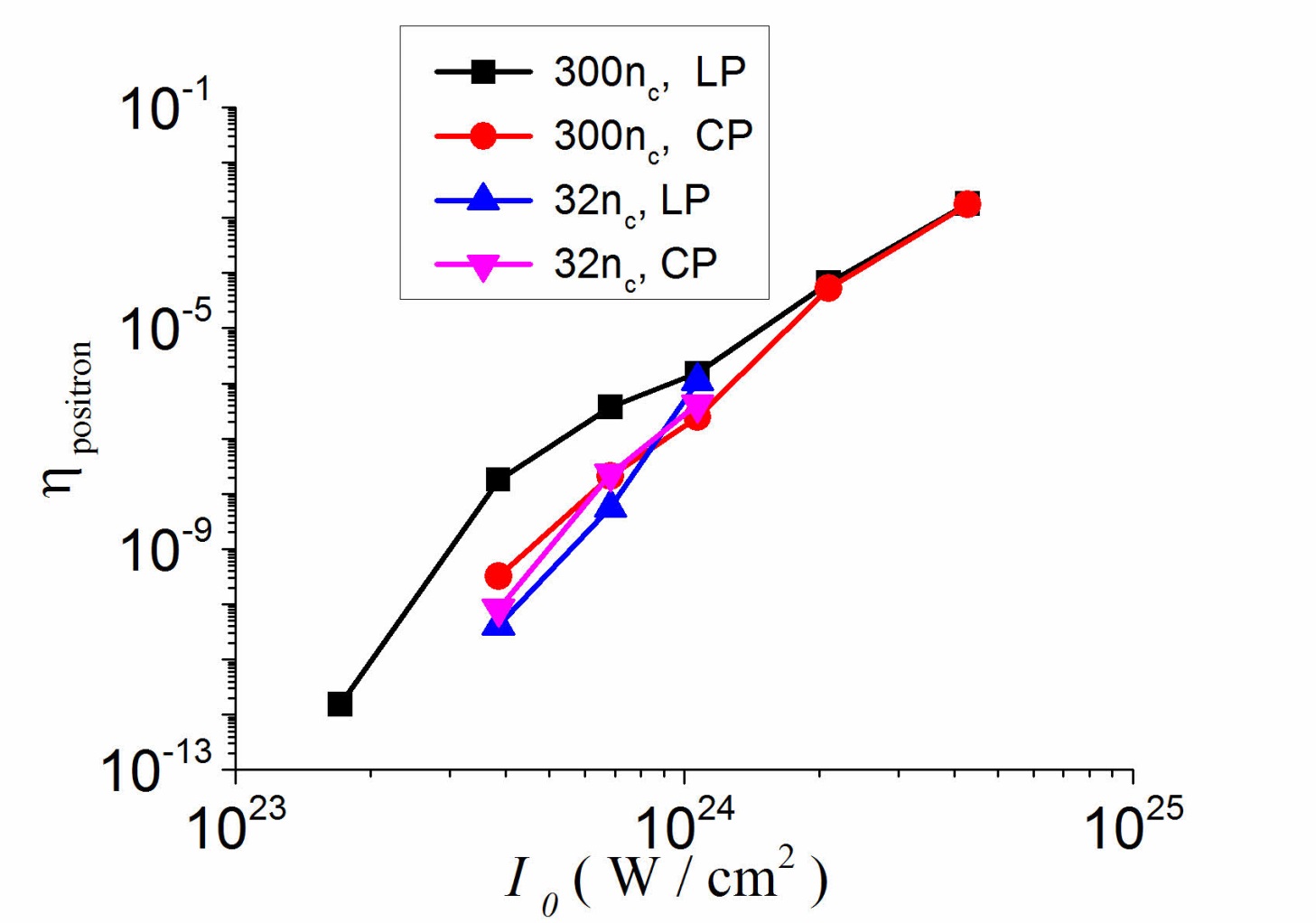 Small conversion efficiency when 
I0 < 1025  W/cm2
Laser-plasma interaction in the near-QED regime is an efficient
 γ-ray source
η photon, max ~ 35%
Photon spectra
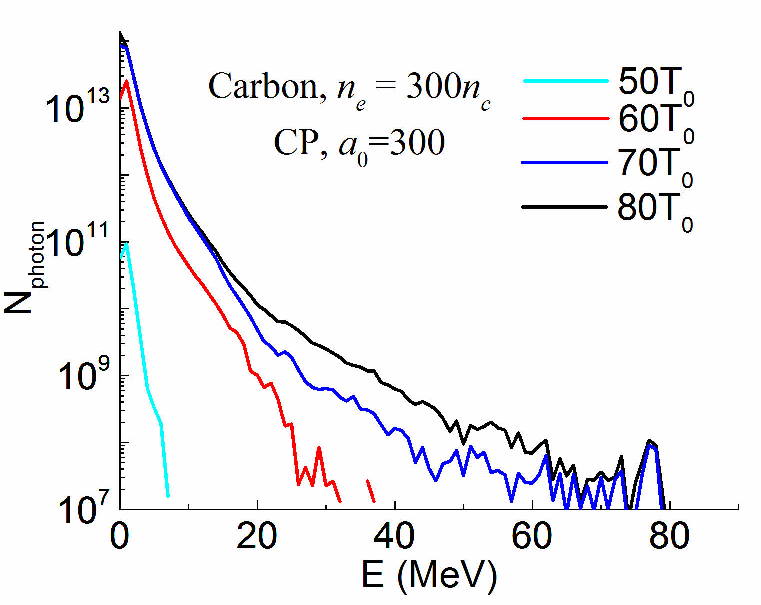 Tens-of-MeV photons with efficiency over 30%
Angular distribution
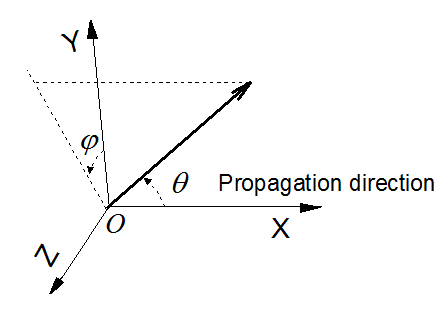 CP laser
LP laser
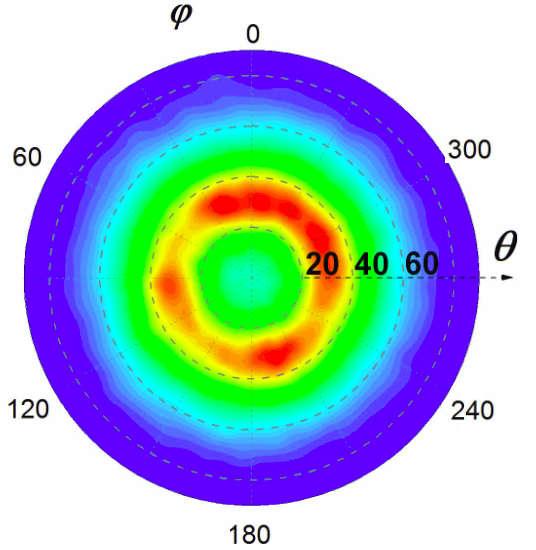 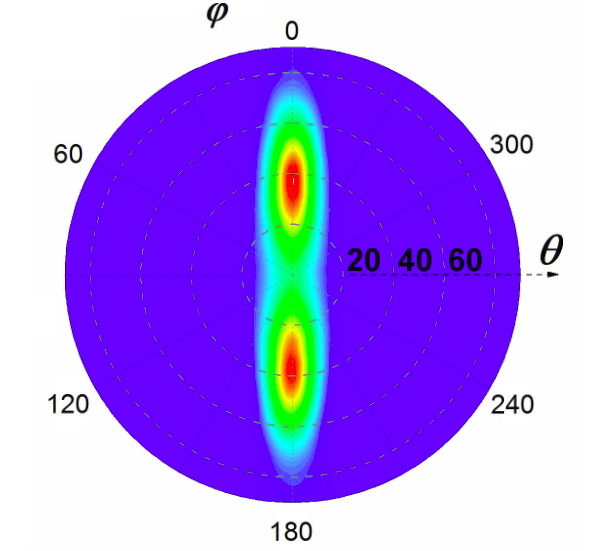 Angular distribution of the emitted photon beam is defined by
 that of the incident laser
Angular distribution-dependence on θ
CP lasers
LP lasers
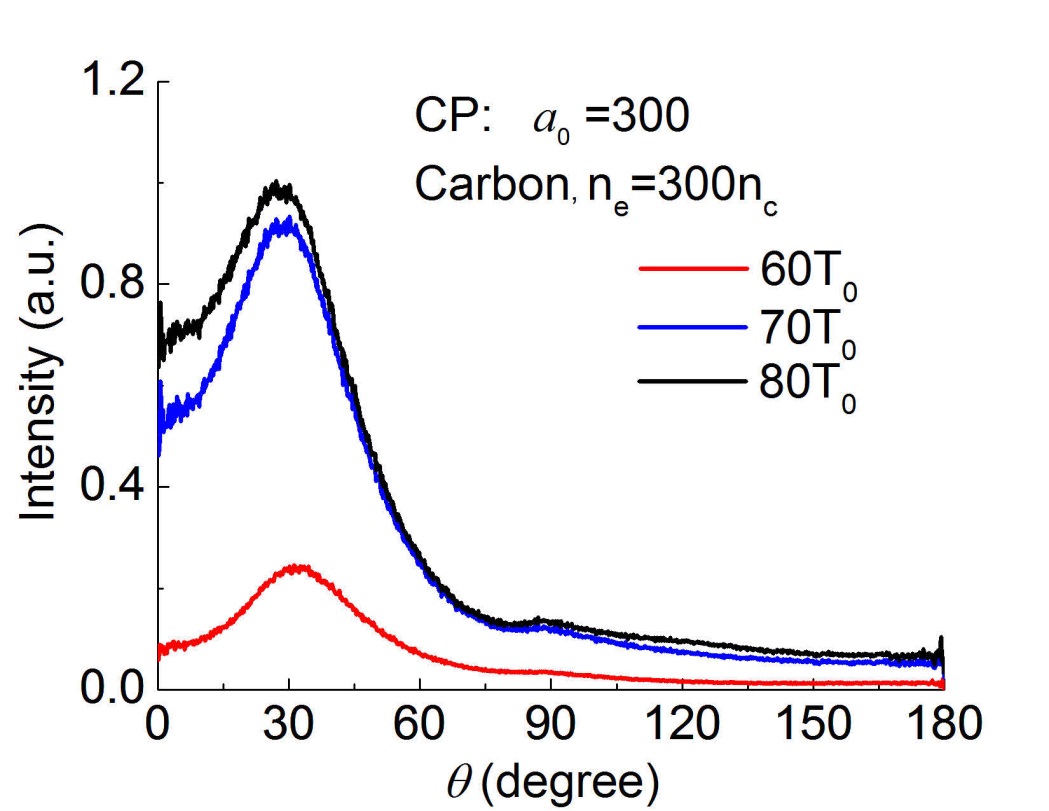 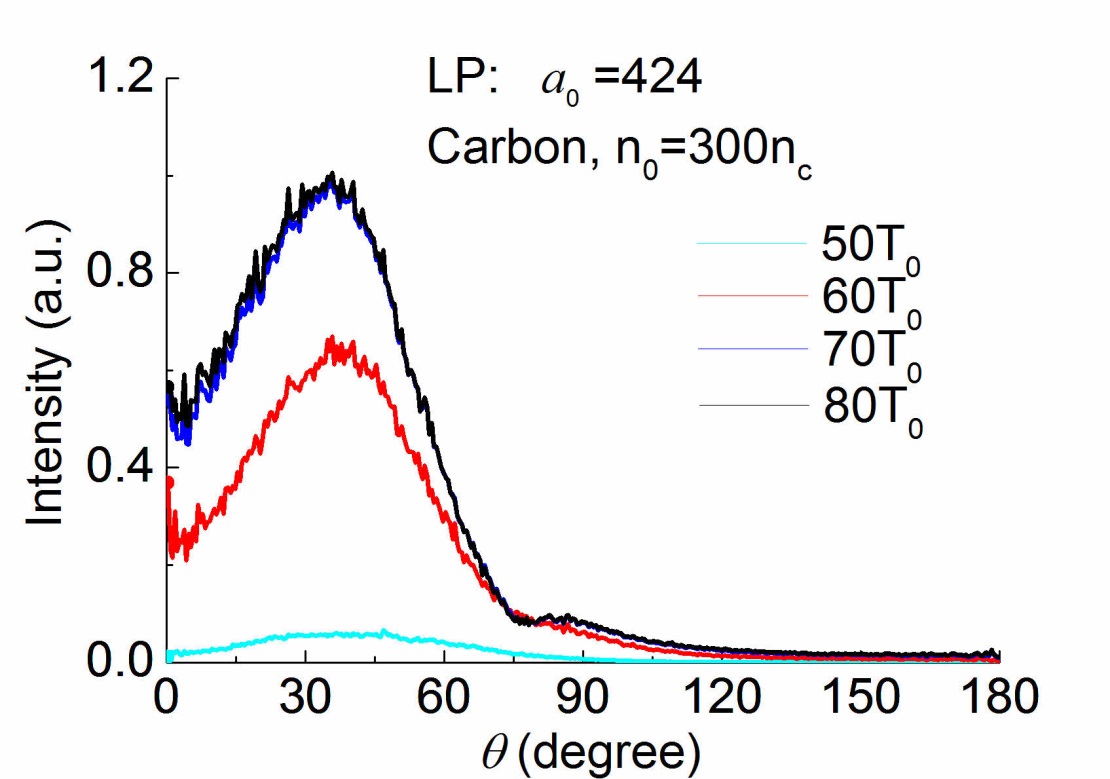 Peak at around θ=300
Peak around θ=350
θ-distribution    vs.   laser amplitude----CP lasers
Carbon target
Hydrogen target
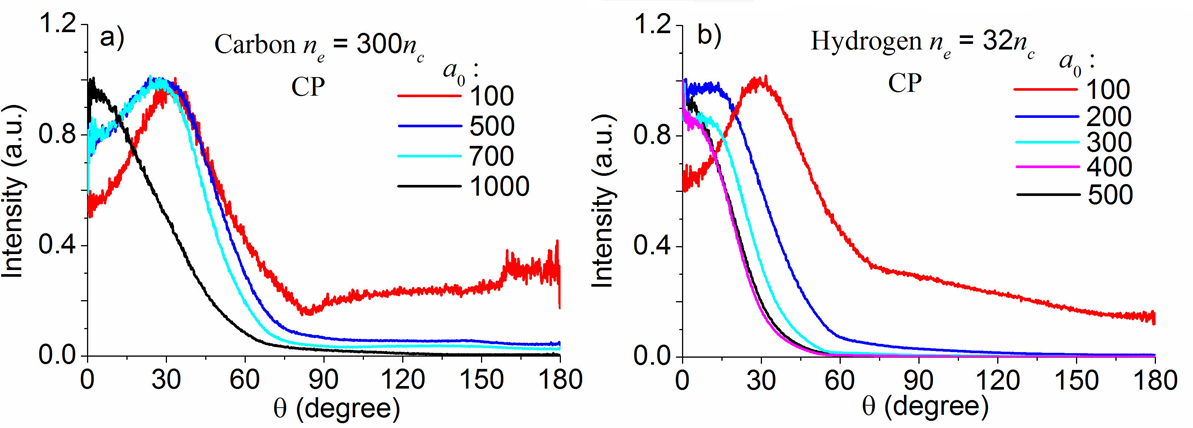 Peak divergence angle ~ 300
Centralized!
Peak along propagating direction
θ-distribution    vs.   laser amplitude-------LP lasers
Carbon target
Hydrogen target
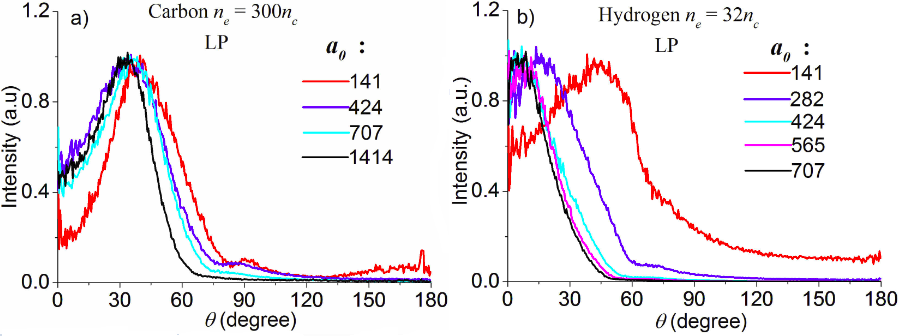 Peak divergence angle  > 300
Centralized!
Peak along propagating direction
Two distinctive regions are identified
η tot : 0 -60%
η photon : 10-5 -10-1
Stronger power-laws, η photon ~ I01.5-2.5
Larger divergence angle for photons
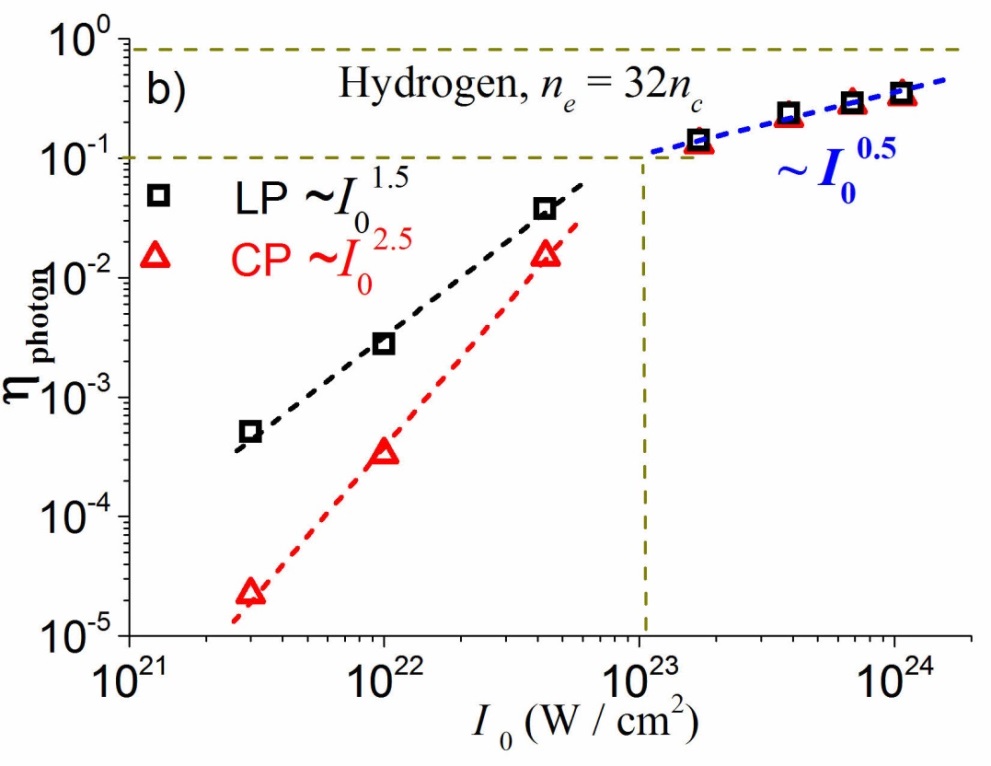 ???
η tot : > 60%
η photon : > 10-1
Power-laws converge
Photon beams become more collimated
Relativistic transparent region
a0=424, ne=300nc
Opaque
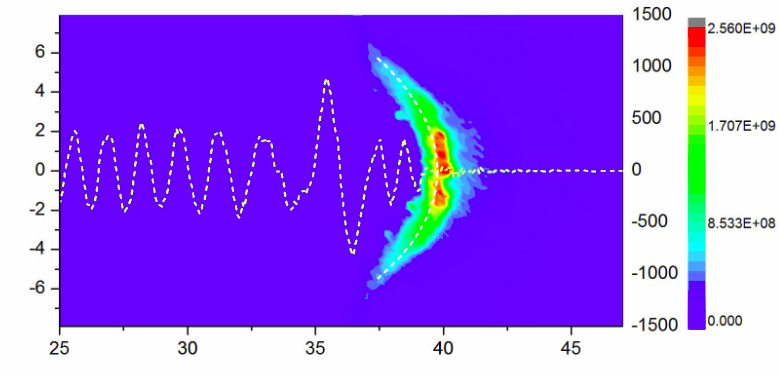 Lower efficiency
Large divergence angle
Relativistic transparent
a0=424, ne=32nc
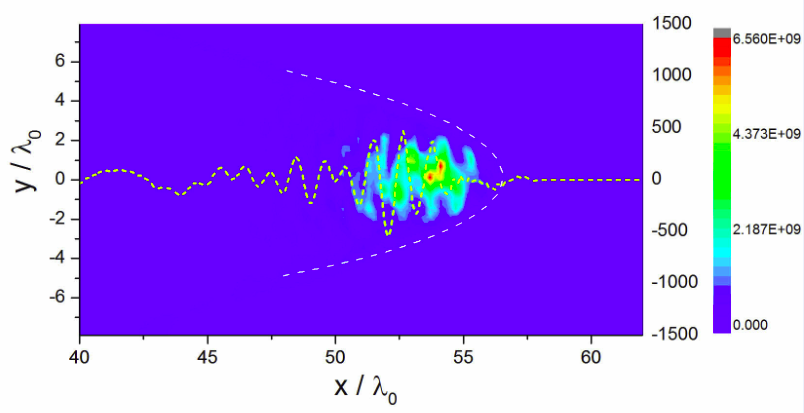 High efficiency
More collimated ?
Radiation trapping
Electrons are trapped due to 
Radiation Reaction!
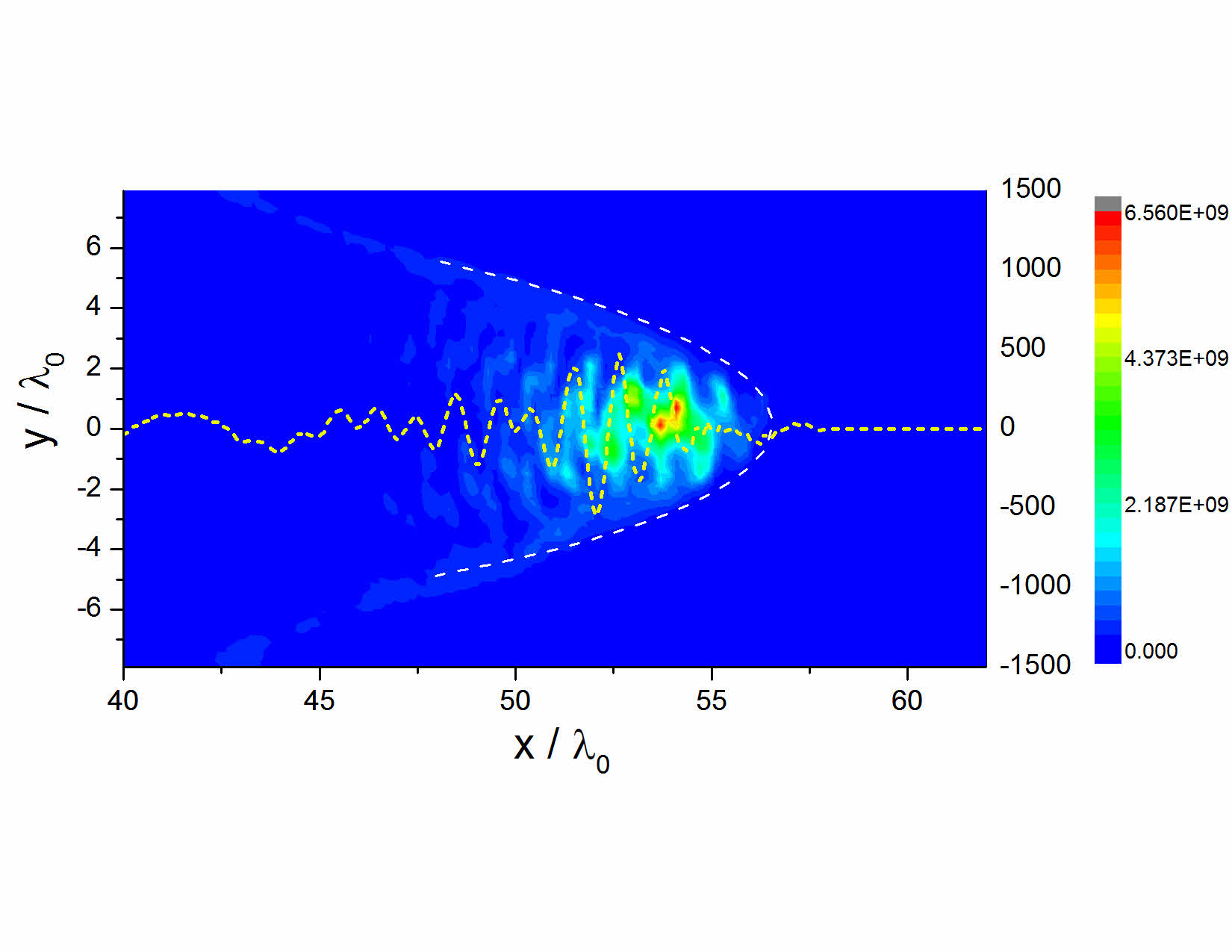 Without RR
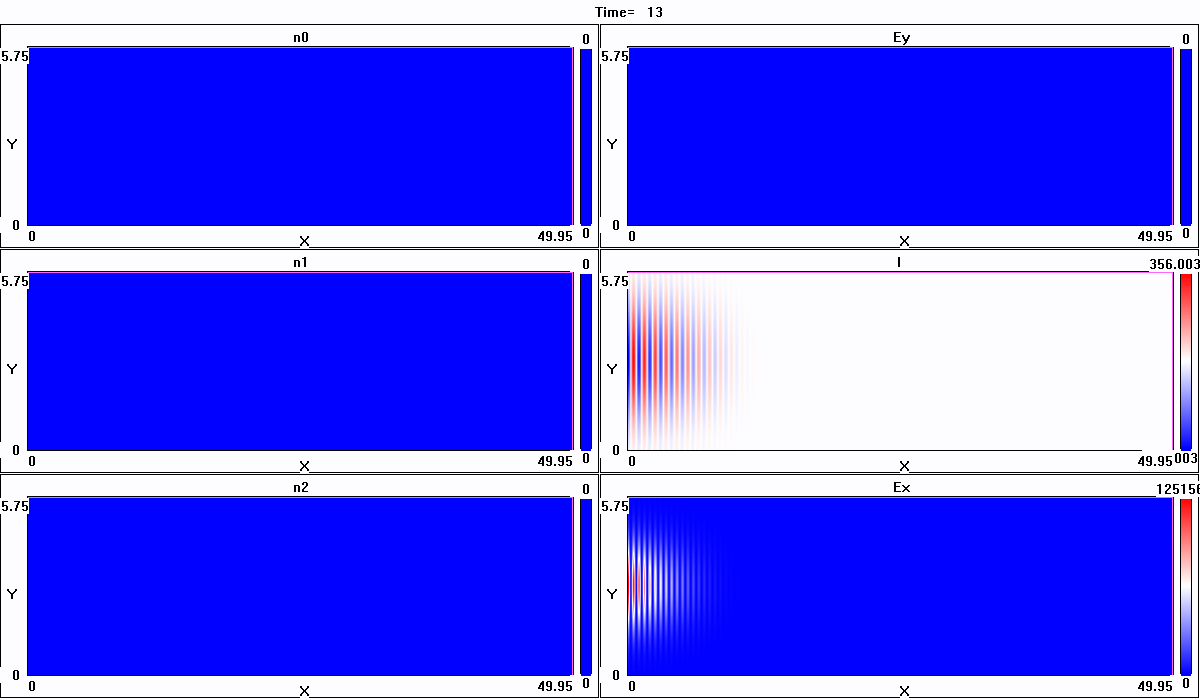 Positrons
Electrons
LP,   a0 =500
Hydrogen  ne=20nc
Protons
Laser field Ey
Laser intensity
γ-photons
With RR
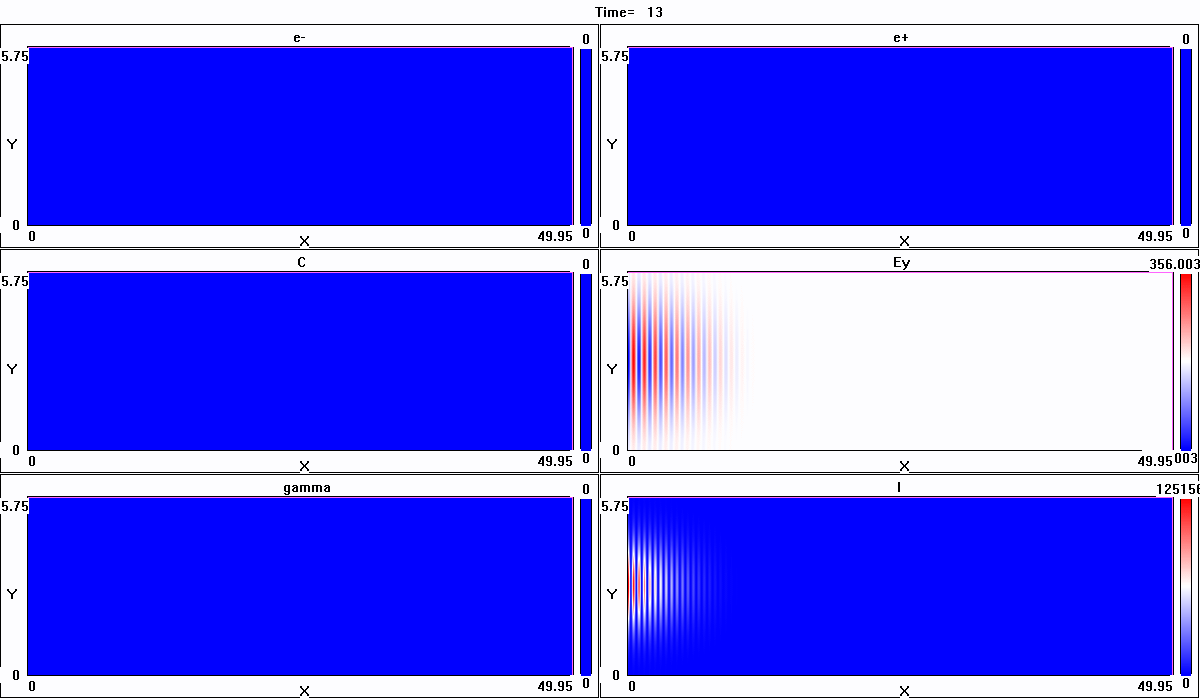 Positrons
Electrons
Protons
Laser field Ey
Laser intensity
γ-photons
Radiation trapping threshold
Electron oscillation amplitude
Radiation reaction force
Threshold laser amplitude
Pinching effect may reduce the threshold of radiation trapping
Summary
3D simulations reveal the energy channels and photon emission in the near QED regime.
Two interaction regions are distinguished: the opaque region and relativistic transparent region.
Radiation trapping  of electrons is discovered.
Thank you for your attention!
------End------